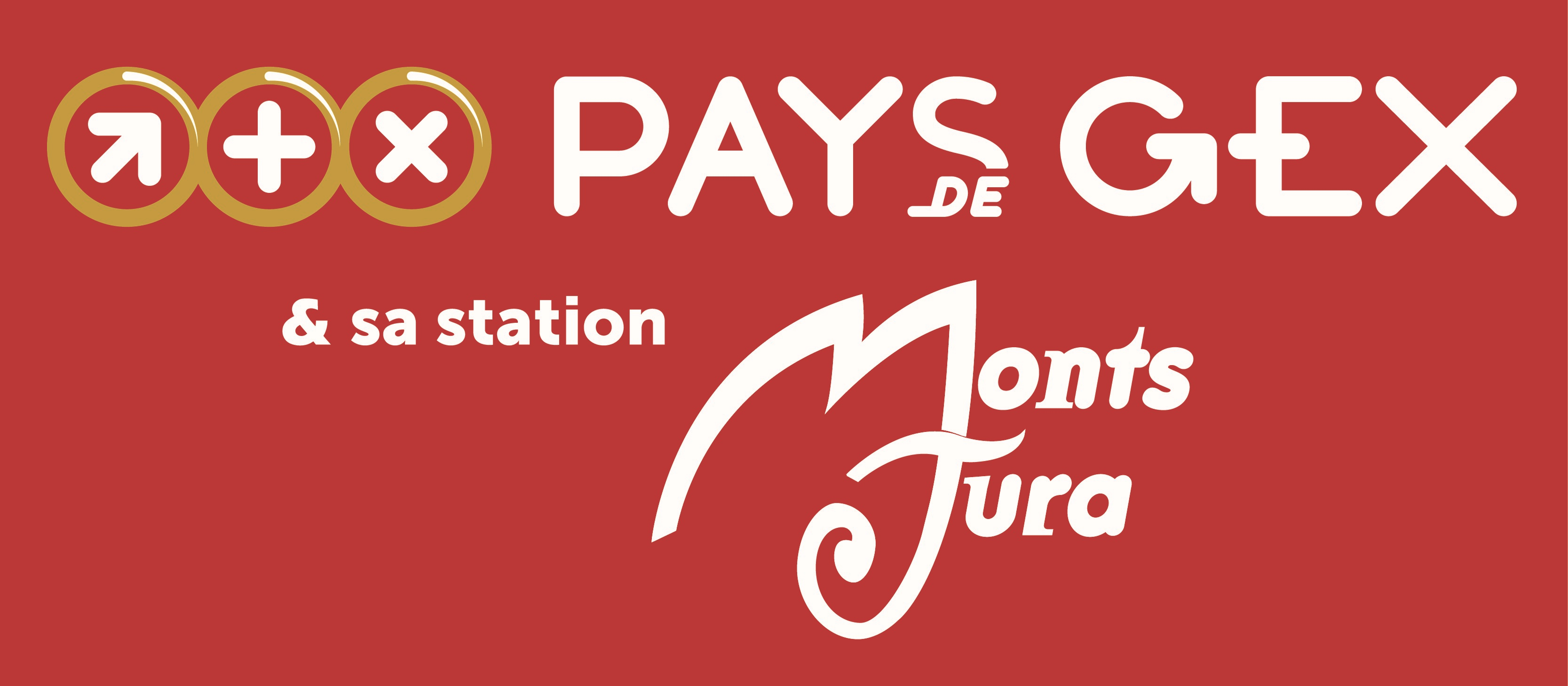 AUTOMNE / HIVER 2019 - 2020AUTOMNE / HIVER 2019 - 2020 Opération de promotion  « station Monts Jura »  DECATHLON  Val Thoiry - Le samedi 7 décembre 2019Présentation :  Seconde présence organisée en décembre pour promouvoir la saison hivernale.Cible renseignée : clientèle de Val Thoiry, en shopping pour les cadeaux de Noël. Type et origine des visiteurs : clientèle très cosmopolite qui afflue de toute la région franco-suisse. Les plus  :  nouveau matériel d’exposition => 2 roll up décorent notre espace d’exposition.Les visuels portent sur la nouvelle campagne de communication de cet hiver : Ski nordique : Monts Jura :  « l’aventure nordique commence ici» / « Répond à l’appel de la Nature »Ski alpin :  « Explore ta liberté du haut des sommets »  / « forfait journée alpin à partir de 19 € » Les points forts  :Très bonne fréquentation dans le magasin Décathlon.Les clients qui peuvent profiter du forfait journée 19€ adulte, les mardis et jeudis en basse saison sont ravis.Quelques retours pour l’achat de forfaits nordiques Monts Jura. Encore de nombreux « nouveaux arrivants », impatients de découvrir notre destination. Bilan :  participation à renouveler pour asseoir notre destination de station locale
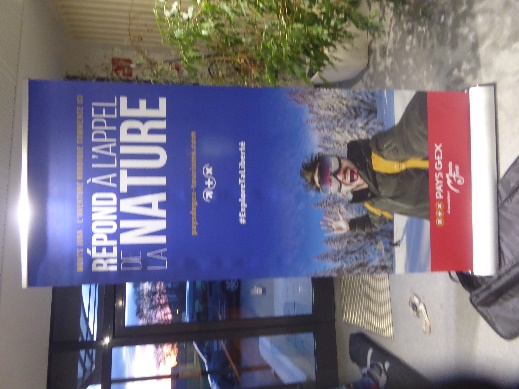 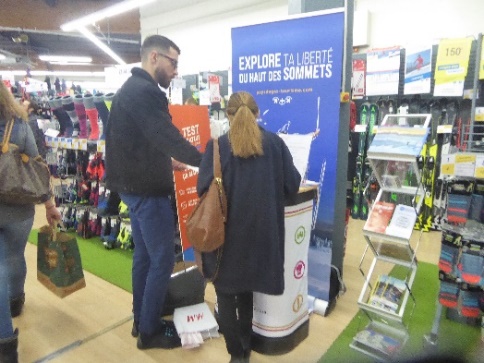 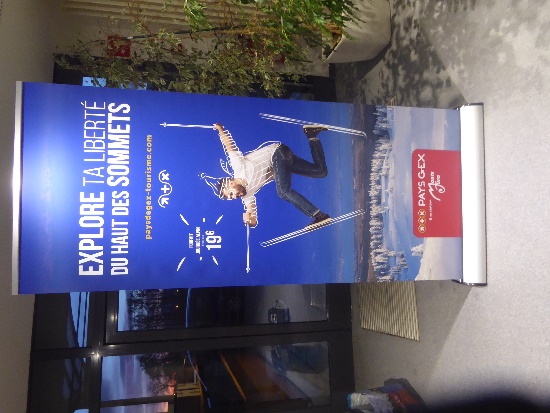